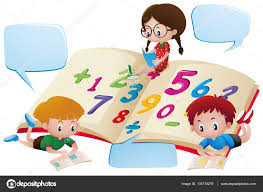 MATERIAL DE APOYO GUIA 2
DOCENTE MARITZA MEDINA
Te invito a revisar los siguientes link
https://www.youtube.com/watch?v=onLcpf3a4hk
https://www.youtube.com/watch?v=onLcpf3a4hk